Meeting of the Local Community Development Committee (LCDC)11th December, 2024.
Quorum: 11 Required

Apologies: Bridie McHugh, Louise Ward, Gabriel Trayers

Correspondence: 
For noting.  Local Community Safety Partnership (Cathriona MacCarthy)			
			
Minutes of previous meeting dated 23.10.2024
				Proposed by:
				Seconded by:
Matters arisingUpdate by Shane Tiernan
Social Enterprise Grants – SICAP Goal 1
Advertised on RLP website from 3-10 October 2024
7 applicants, 1 late, 1 ineligible, 5 successful
80% funding to a max of €1,000
Carrick Show Grounds
Roscommon County Development Fund
The Melting Pot
Kilbride Community Centre
Lough Ree Access for All
In total €4,700 was paid out with no one group receiving in excess of €2,500 as per the programme requirements.
LCDC Membershipupdate by Cathriona MacCarthy
Business Representative –We have been unable to secure a nomination for the Roscommon LCDC through Chambers Ireland. The Chamber in Athlone has tried to encourage candidates, but unfortunately, these attempts have not succeeded (Daniel Traynor – Relationship Executive).  Representation was also sought for inclusion on SPC’s.  We have therefore been advised by Chambers Ireland to seek representation locally.    It will be advertised on Social Media in the next day or 2, in the Roscommon People this week, Roscommon Herald next week.  Once we receive nominations, we will be in a position to update the group.  
  
Social Inclusion Representative - Resignation – Rita Kearney. Rita tendered her resignation to LCDC and Social Inclusion Committee.  Rita resigned from the RWN Board and this was the nominating body for the PPN and in turn Social Inclusion and LCDC.  We are currently liaising with PPN Officer Paul Clabby.  He has confirmed that he will be seeking a replacement nomination for same at the January Secretariat meeting.
For noting - October 2024 Plenary of RCC - Resolution 
Mr Kevin Coyle(Environmental Pillar –PPN) – Cllr. Laurence Fallon/Cllr. Scahill
Mr. Gabriel Trayers (Teagasc Representative)  – Cllr. Callaghan/Cllr. Moylan
SICAP–Updateby Janice O’Brien
Social Inclusion Week 2024 Grants
Healthy Ireland –Updateby Eamon Hannan/Aisling Dunne
Men’s Health Event
Very Successful Event in Kilbride, focus on Urology and Prostate Health
Approx 200 people in attendance, in partnership with RLP
Lough Funshinagh Update
Identified a link person within the community who is going to engage with Healthy Roscommon to deliver additional support and feedback on Resilience Toolkit in 2025
Visit from Healthy Ireland National Coordinators in Jan to progress this. 
Women’s Health Programme
Wellbeing events x 2 as part of Social Inclusion Week
Period Problems workshops in Ballaghaderreen for IPAS & EROC centres
Menopause Information Event Tuesday evening 3rd December – Panel of Speakers
Launch Edufit Menowell Programme for 26th Jan 2025, up to 1,000 participants across the county. 
Encourage as Workplace Wellbeing Initiative across the county 
Healthy Roscommon Community Wellbeing Plan 2025-2029
Final Draft ready for approval & printing
Launch early in 2025 with Age Friendly Strategy
Healthy Ireland –Updateby Eamon Hannan/ Aisling Dunne
Budget Update
Committed & Spent Year to Date - €94,280
    2024 – Underspend  - €9,660.22 (carrying forward to 2025)

Projects Approved in November Sub Group 
Not Around us - €3,000
Keep It Lit, Castlerea Mental Health Event & Connect Café - €2,000
Healthy Roscommon Plan Publication - €2,500

2025 Budget Allocation - €75,000
Healthy Ireland 2025 Work Planby Eamon Hannan/ Aisling Dunne
- SLA’s in place    – RSP: €22,000
		              – RLP: €12,000
2025 additional SLA – Traveller Health Project - €10,000

Small Grant Fund for 2025 Healthy Roscommon Small Grant Scheme Open for Community & Voluntary Groups (€20,000)
	- Grant of €2,000 -  €5,000 for projects which benefit Outcome 1 & 2
	- Closing Date 18th December 2024
Funding Updatesby Cathriona MacCarthy
Funding Updatesby Cathriona MacCarthy
Community Centre Investment Fund 2024.  
Taoiseach and Minister Humphreys announce funding to upgrade 399 community centres across the country.  18 in total for Roscommon.
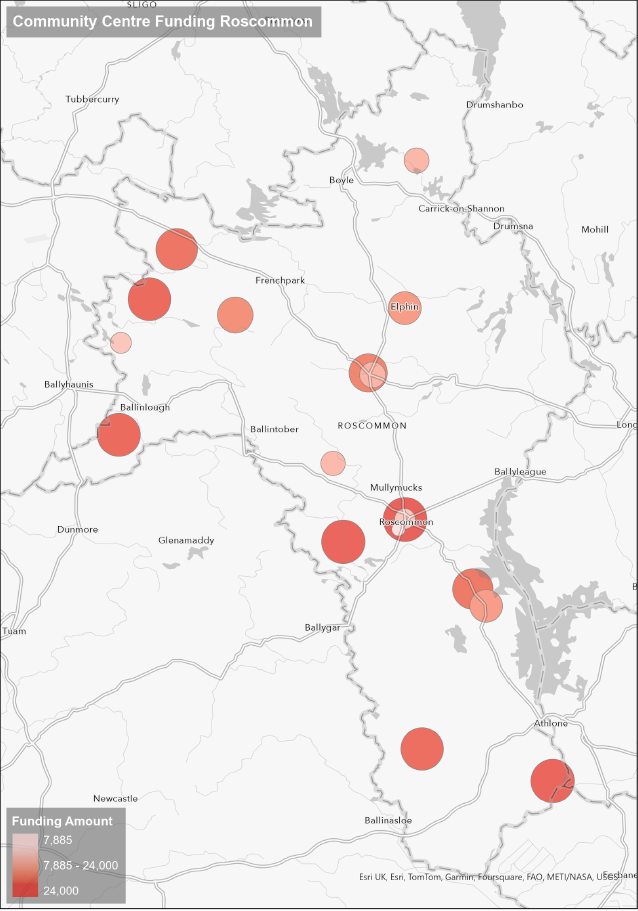 LECP 2023-2029 MonitoringUpdate by Cathriona MacCarthy
Level of Engagement: 16 People
	17 Groups
	28 Updates

Feedback Received: Ongoing

Plans for 2025: Update it live
Update prior to 26th March, 16th July and 10th December
AOBby Cathriona MacCarthy
County Roscommon Heritage Forum
Nomination of LCDC rep to County Roscommon Heritage Forum –EOI

Proposed by:
Seconded by:
Our Rural Future – For Noting
Minister Humphreys announces Ireland’s Tidiest Town for 2024.  
Results for Roscommon.  
 There were 904 entrants this year. 
	The County Awards are awarded to the    	first, second and third placed entrant in 	each county, The Endeavour Award is 	awarded to the entrant in each county 	that made the biggest percentage 	improvement on the previous year’s 	score.
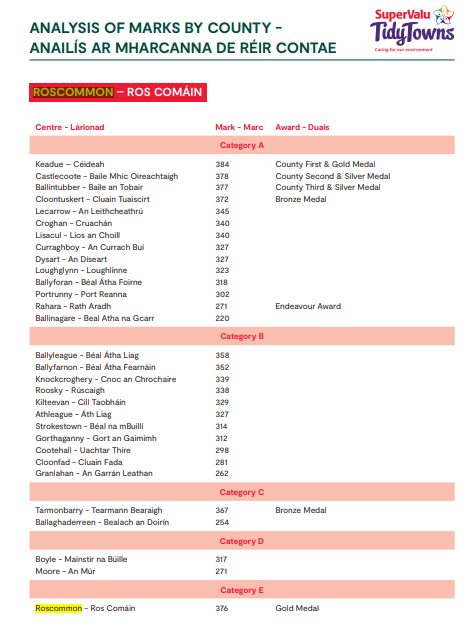 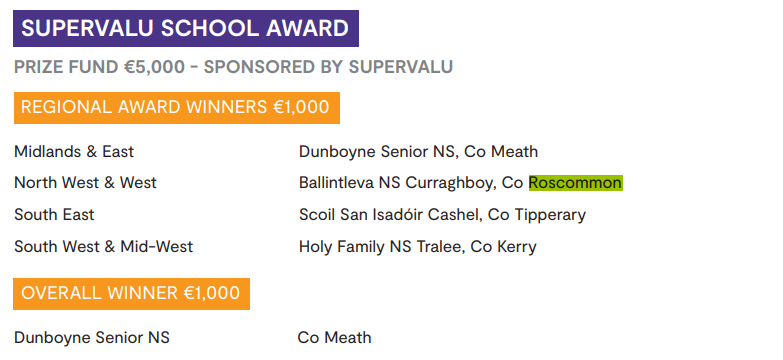 Notingby Cathriona MacCarthy
LAMA Nominations
Community Volunteer of the Year – Bernie Kearney
Best Communications Initiative/Innovation – LECP Monitoring
Best Community Wellbeing Initiative – Lough Funshinagh Rise & Thrive Programme

Best Community Transport Initiative – Community Bus
Any Other Business
Next meeting of Roscommon LCDC
26th February 2025 @3pm  
Hybrid- Castle Suite/MS Teams
Wishing you and your family a very Happy and Peaceful Christmas and Health and Happiness for the 
New Year
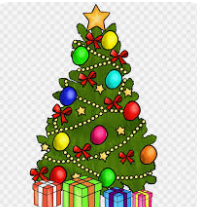